Measuring women’s participationin intellectual property
Bruno Le Feuvre
Statistical analyst
Economics and Statistics Division
World Intellectual Property Organization
Third International Day of
Women and Girls in Science
8 - 9 February 2018
United Nations Headquarters
New York City
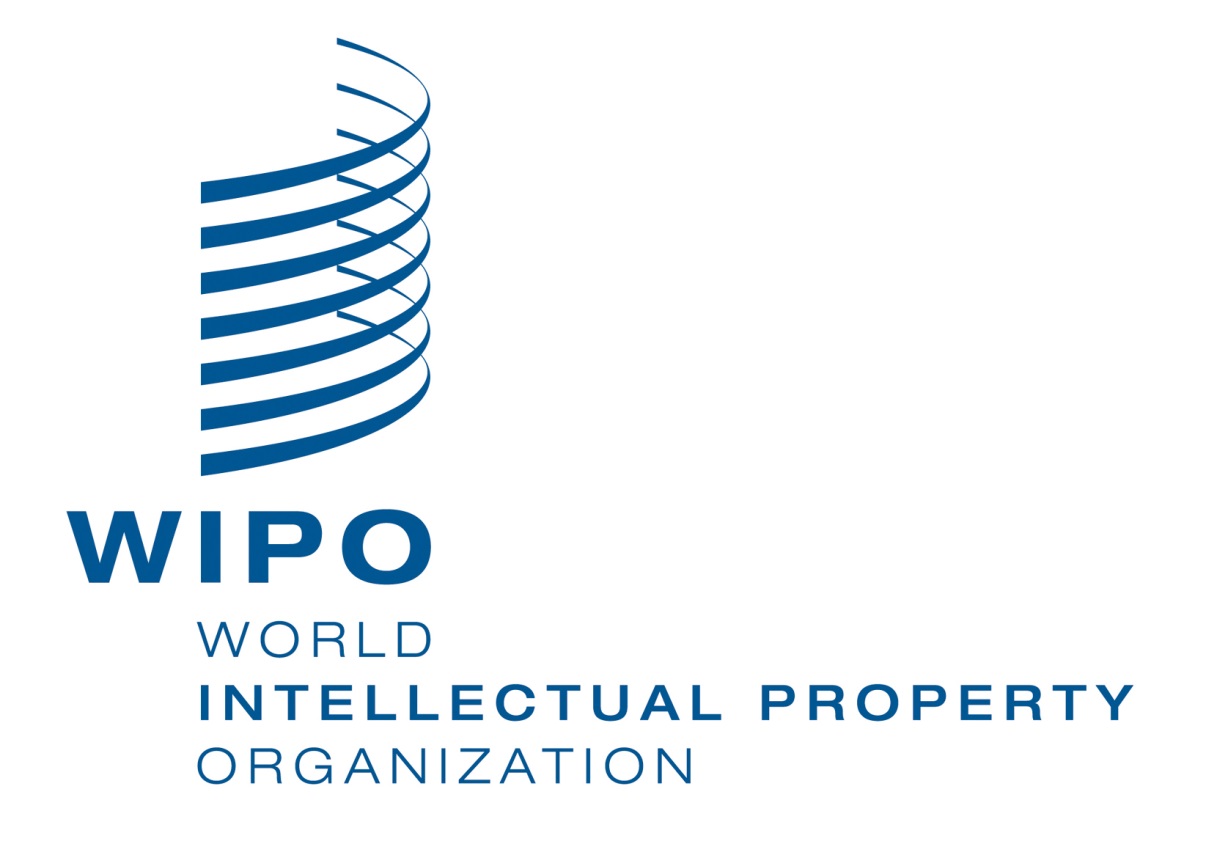 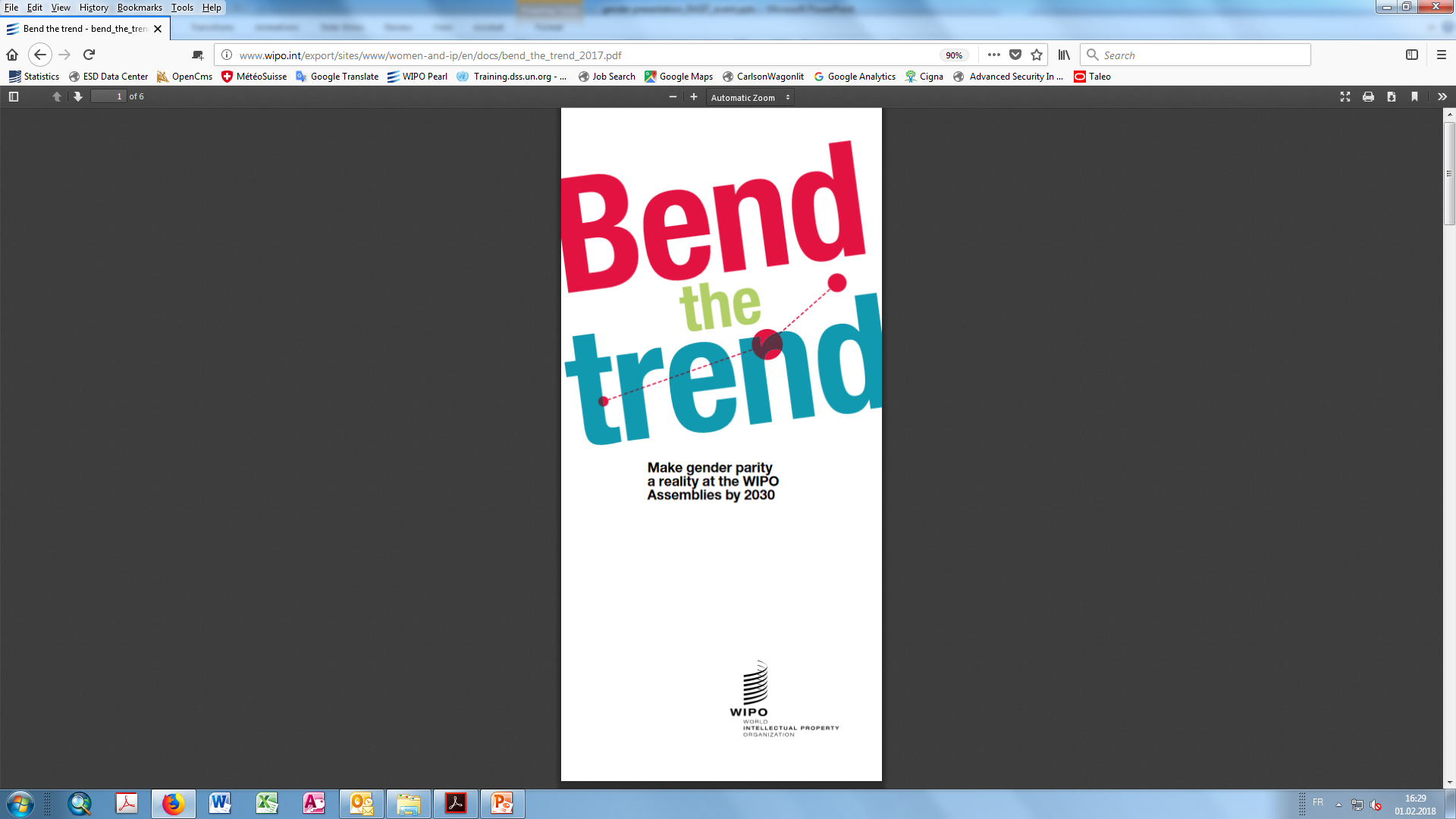 Specialized agency of the United Nations based in Geneva

 A global forum for intellectual property policy, services, information and cooperation

 Promoting gender equality within its mandate
WIPO reports statistics on the gender of inventors
Created a Worldwide Gender-Name Dictionary in 2016
covering over 6.1 million names valid for 182 countries

 Identified the gender of inventors named in international patent applications1
 gender of over 9 million inventors representing 96% of total 

 Mainstreamed statistics on women’s participation in international patenting
analyzing patent filing trends in economic and statistic reports 

1 Patent Cooperation Treaty (PCT) international applications
Number of international patent applications with women inventors
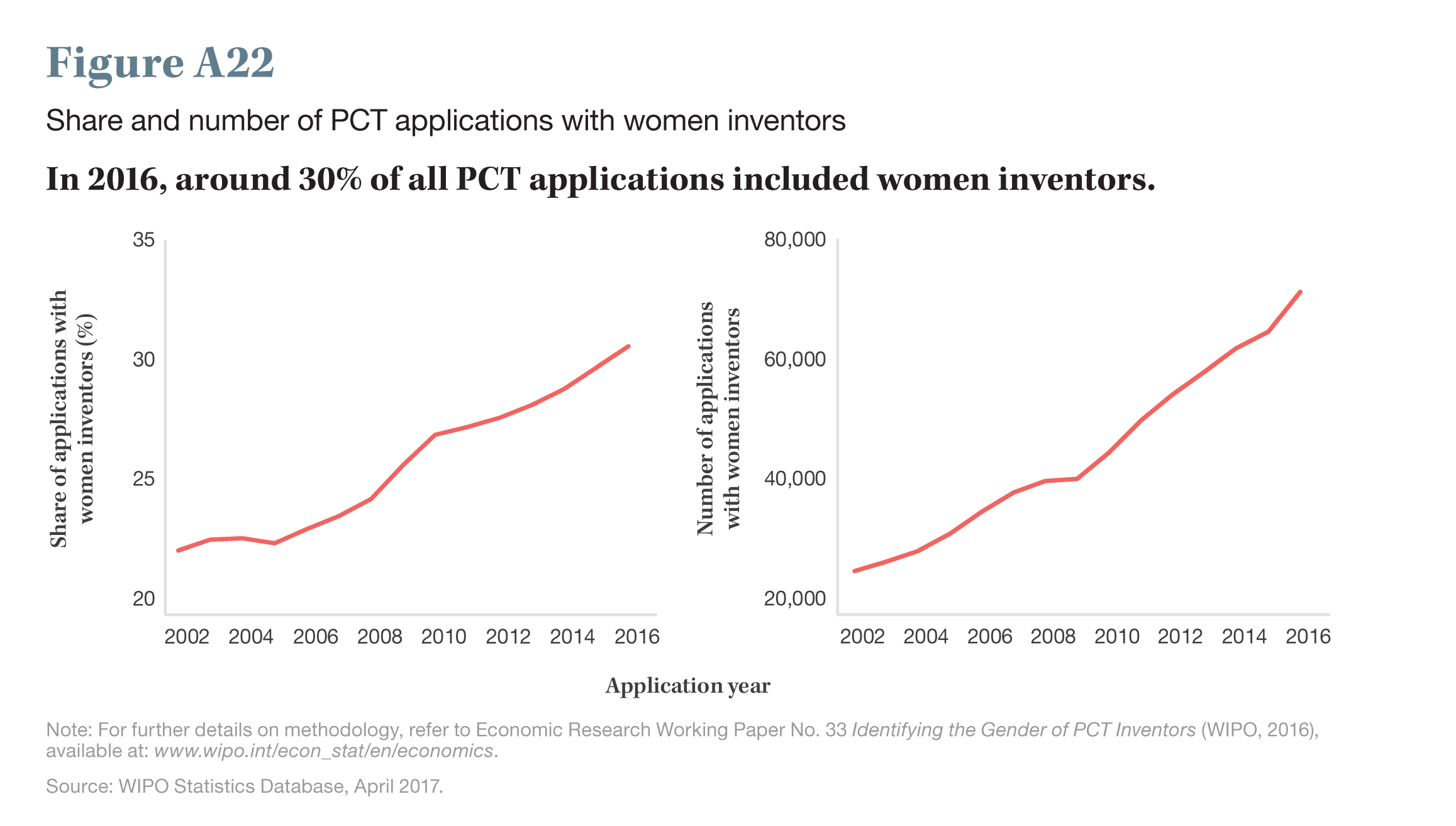 70,857
Share of international patent applications with women inventors
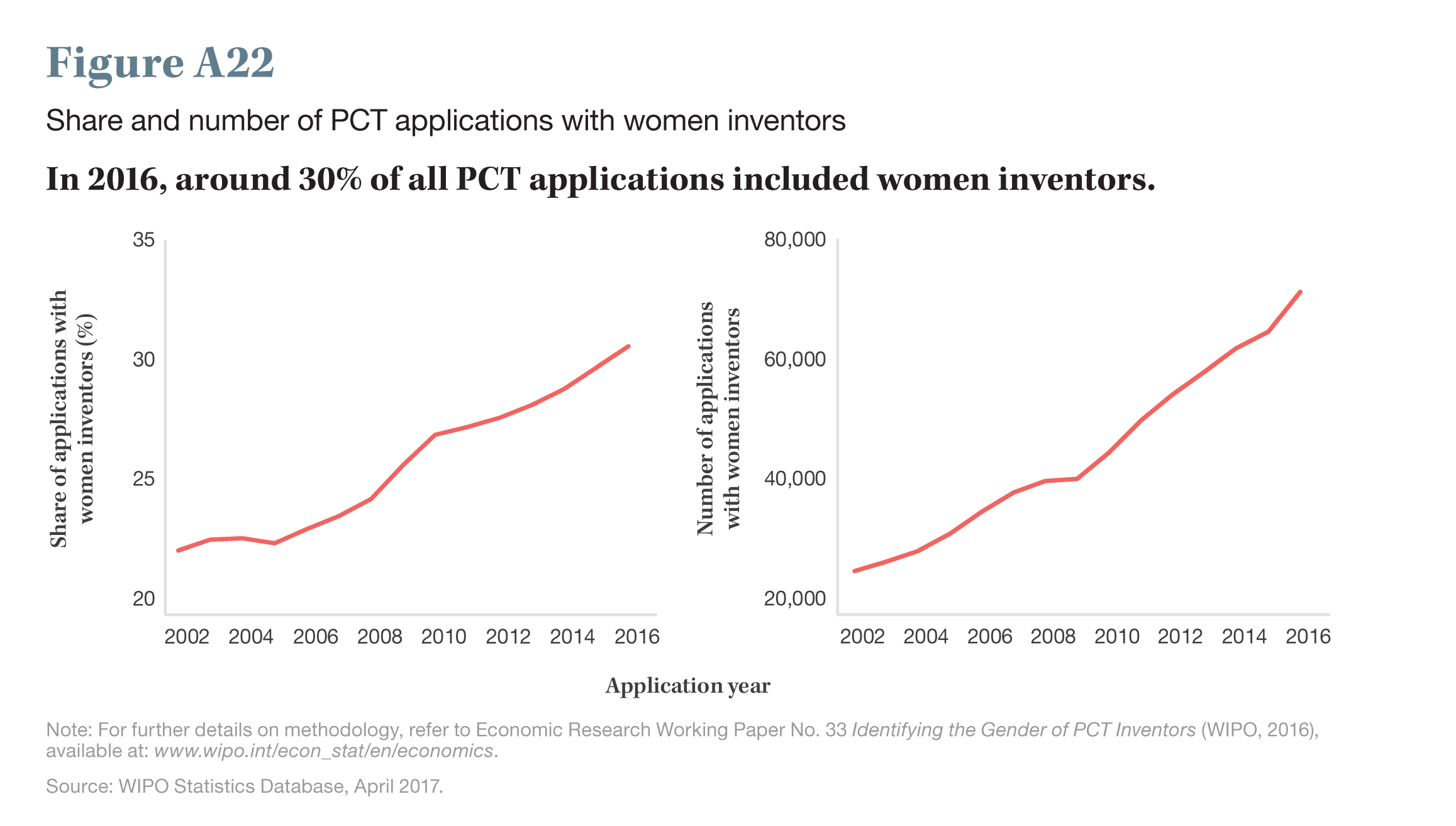 30.5%
Share of international patent applications with  women inventors by region
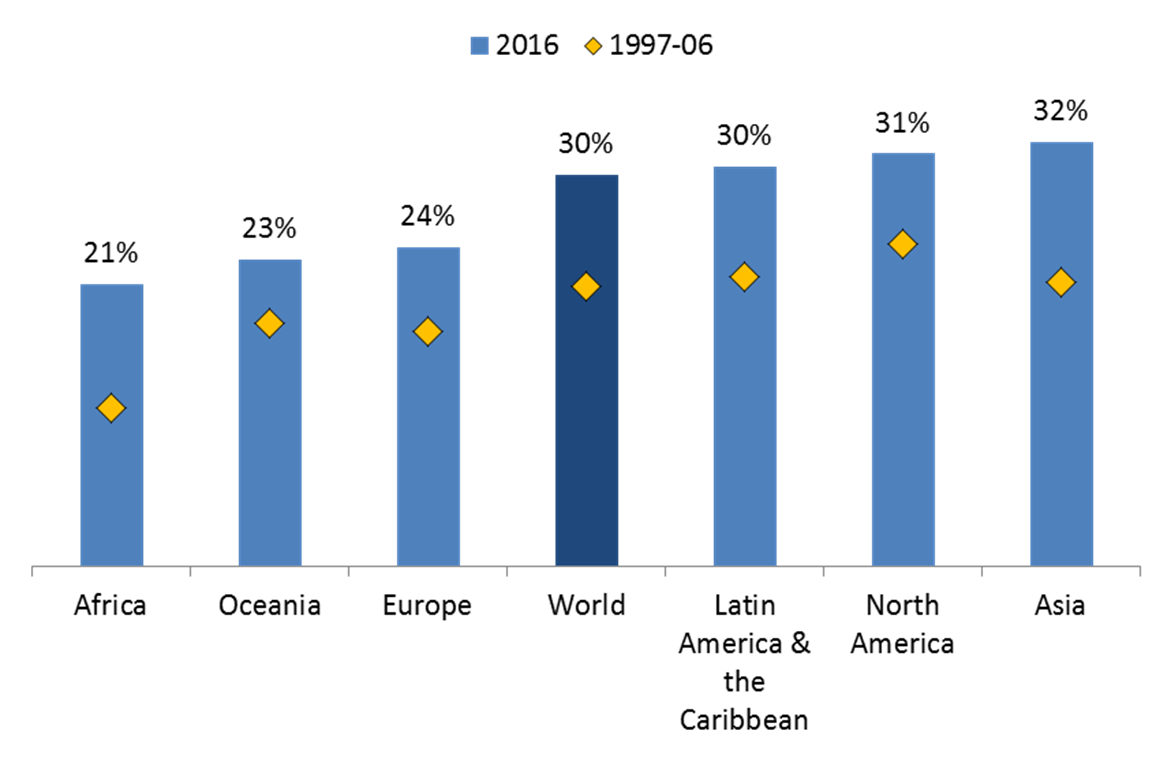 Share for selected fields of technology
Top 10
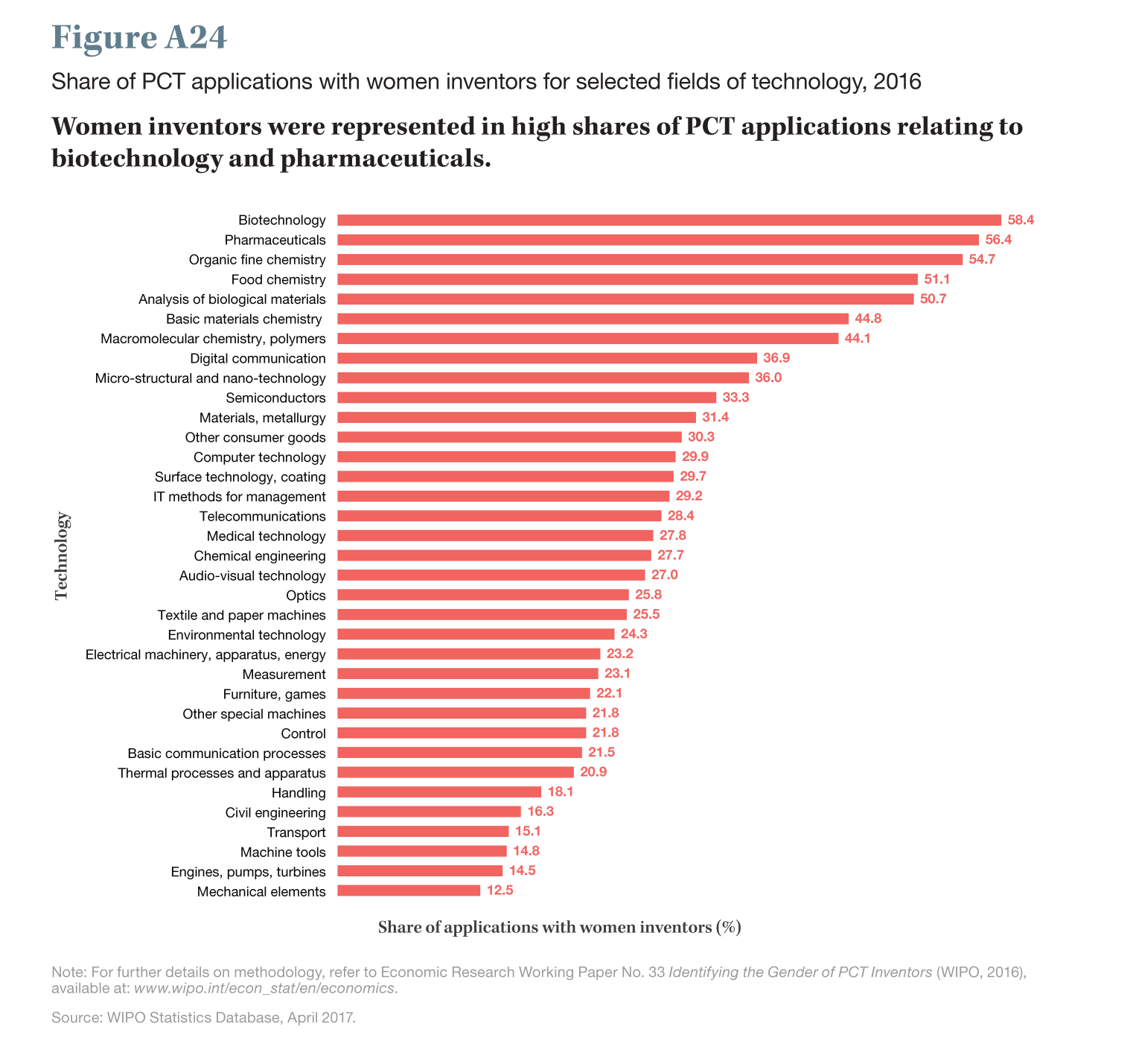 Field of technology
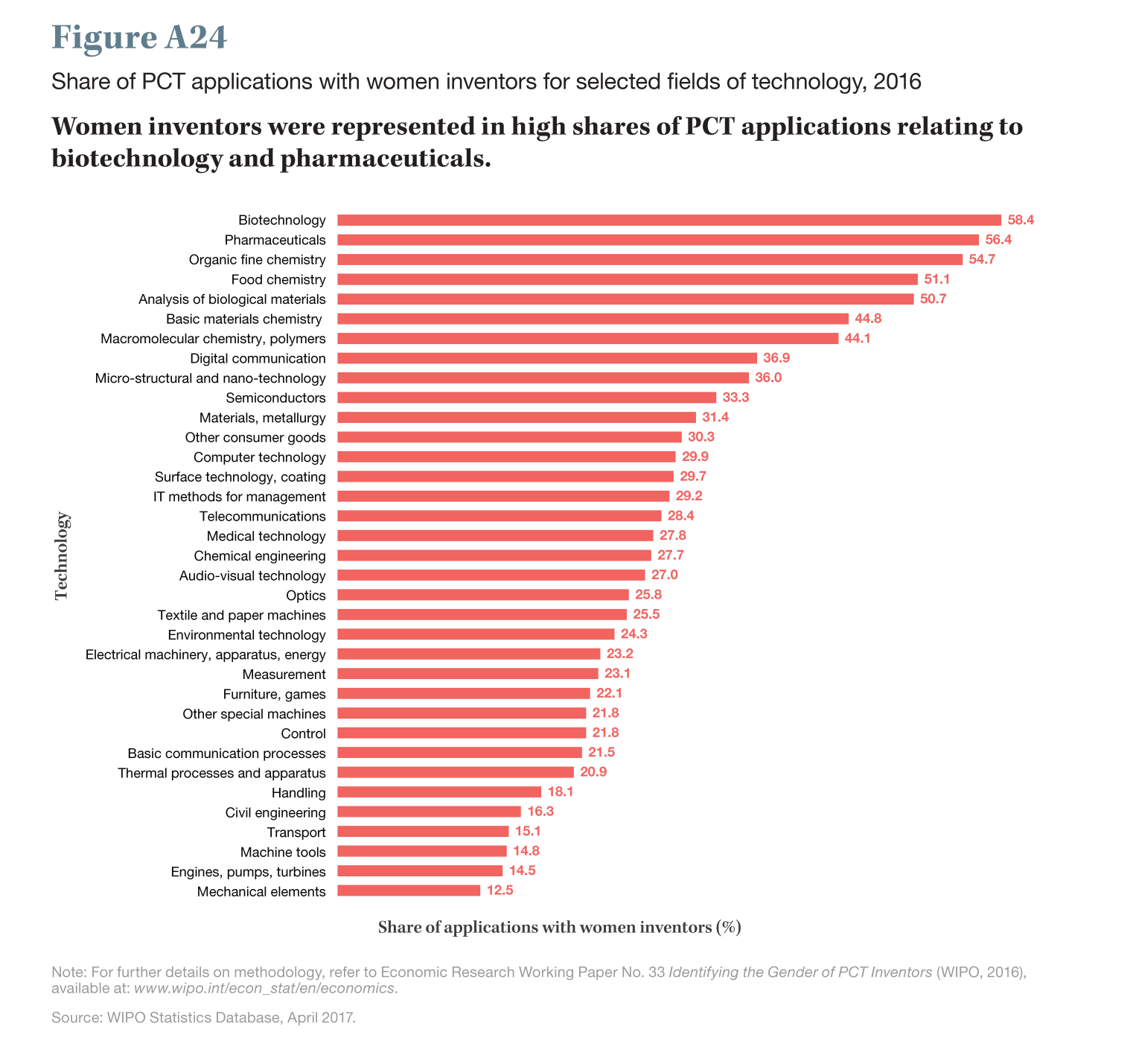 Last 5
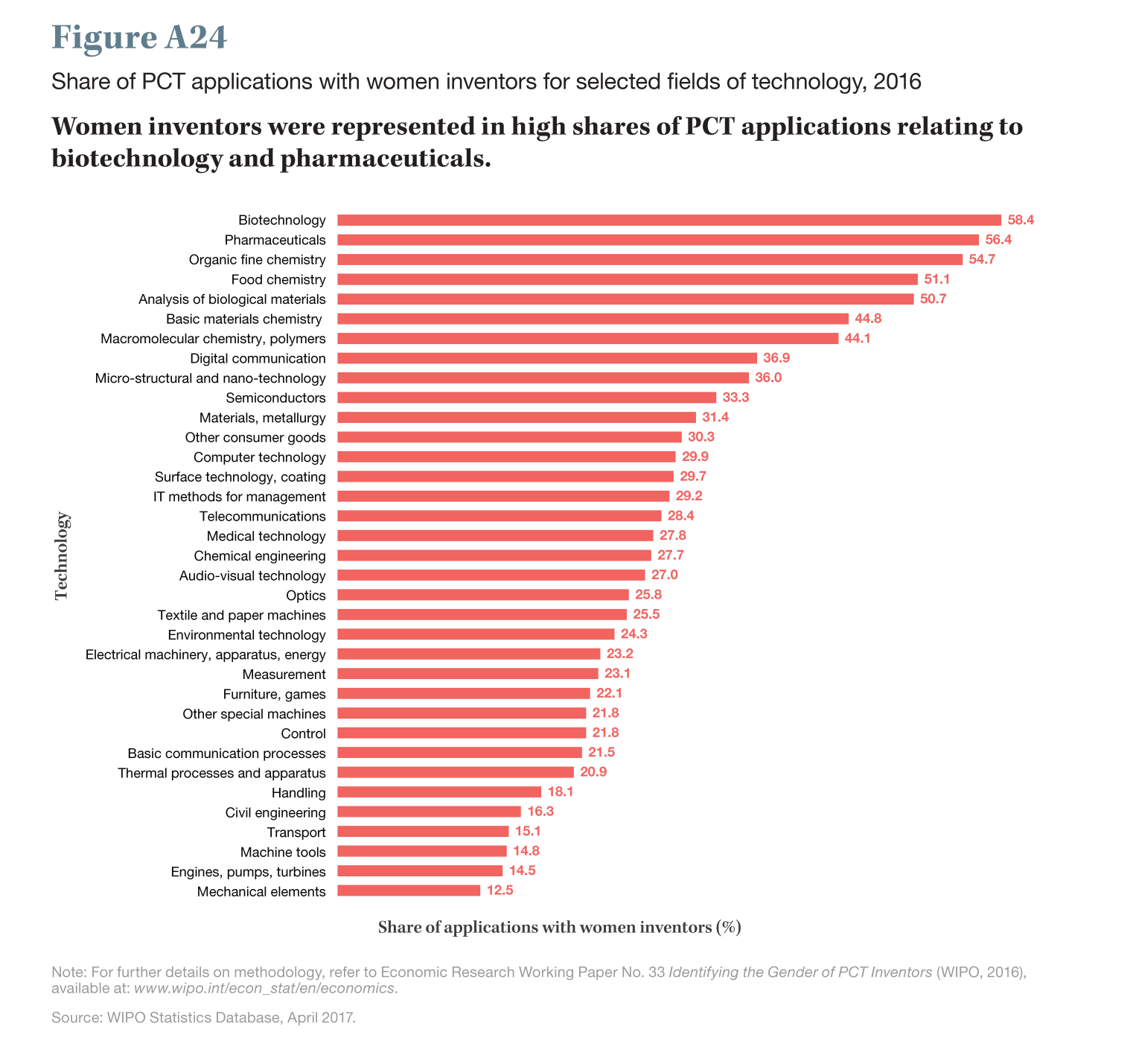 Resources free-to-use on WIPO website
Statistical reports
Economic research working paper
Worldwide gender-name dictionary
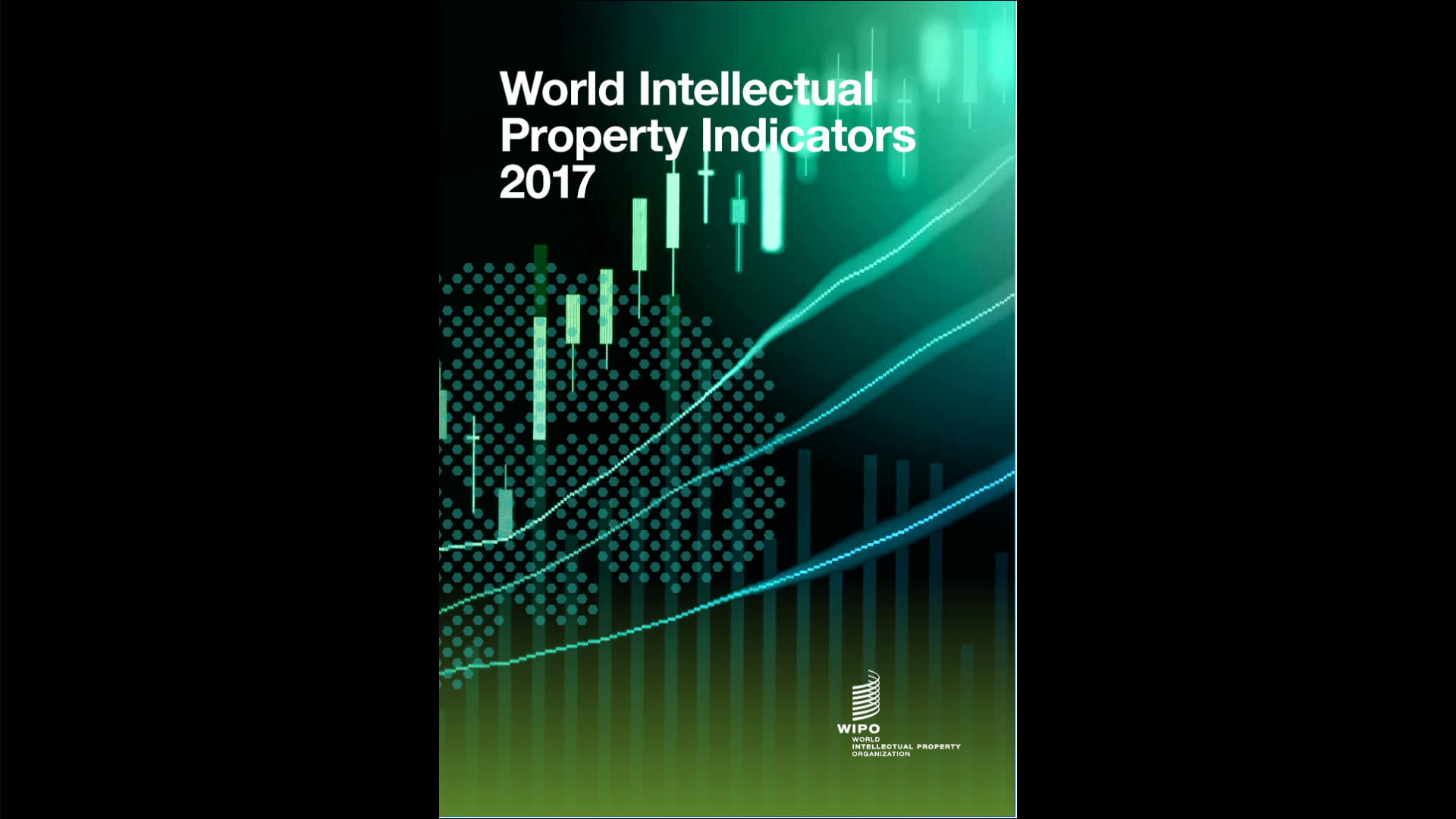 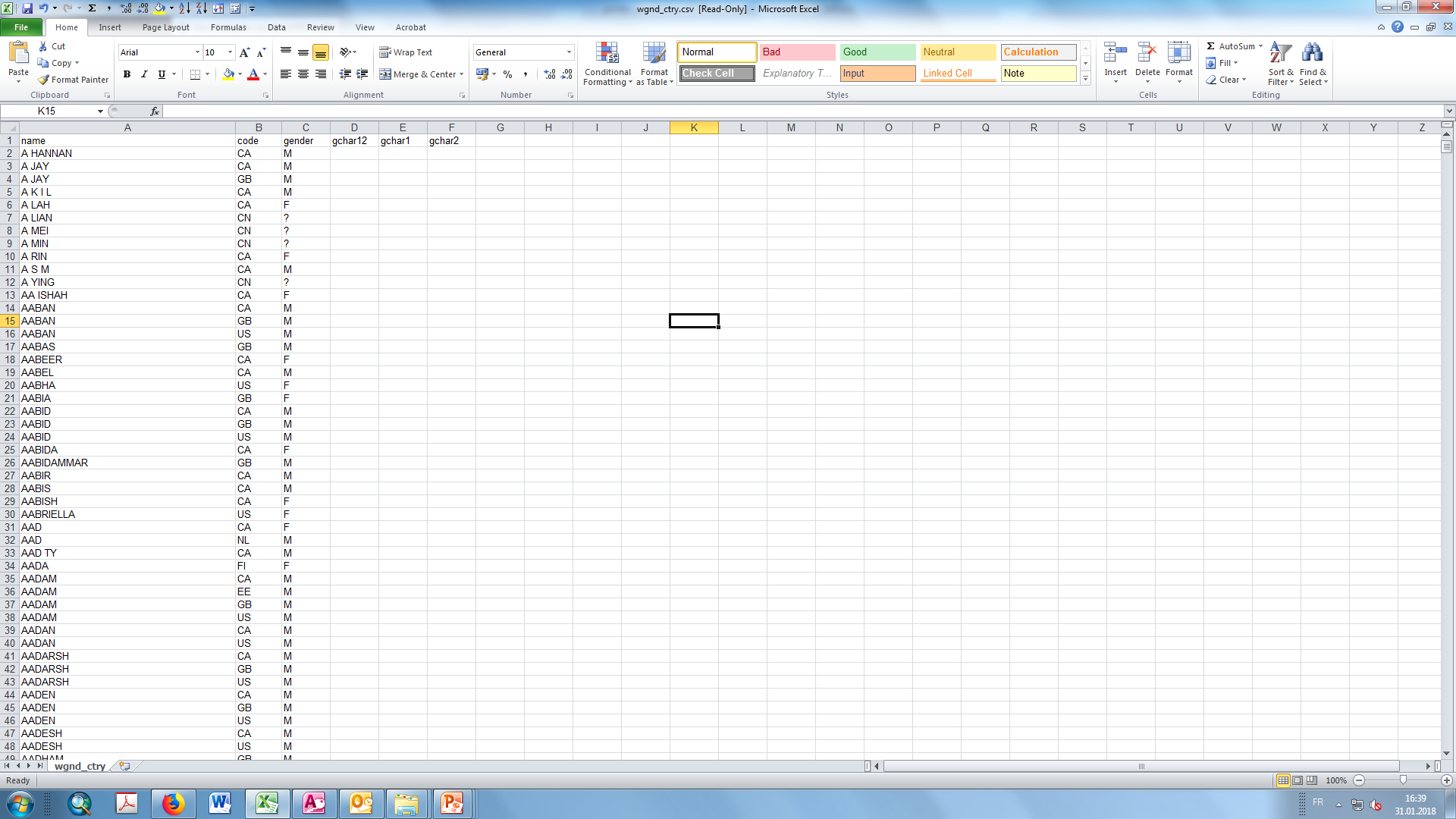 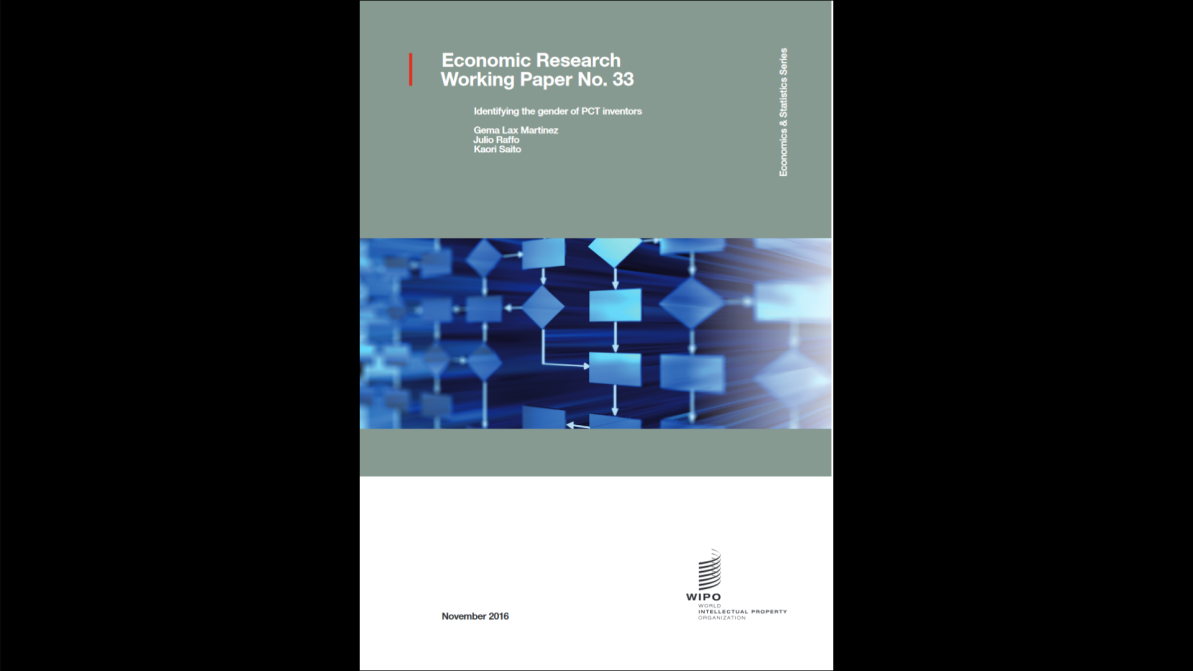 WIPO is exploring further…
World Intellectual Property Day
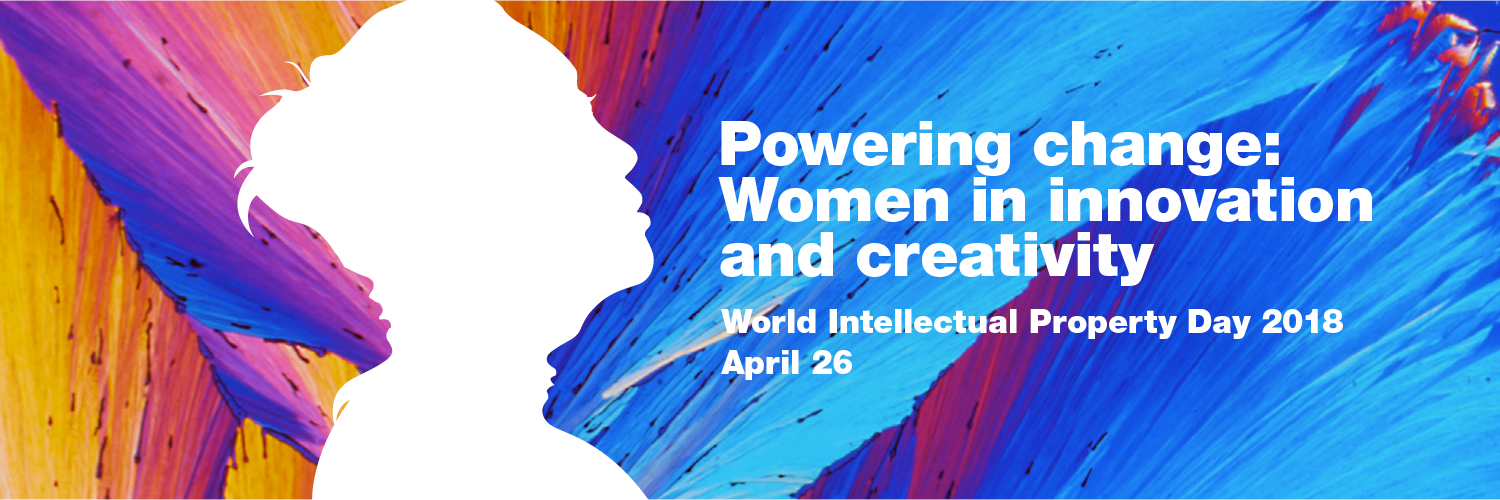